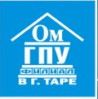 БИБЛИОТЕКА 
ФИЛИАЛА  ОМГПУ В Г. ТАРЕ
Неделя кафедры  ГУМАНИТАРНЫХ  Дисциплин
ТАРА – 2013
БИБЛИОТЕКА 
ФИЛИАЛА  ОМГПУ В Г. ТАРЕ
Презентация CD-дисков  ПО ИСТОРИИ
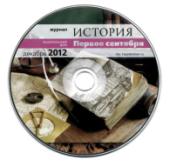 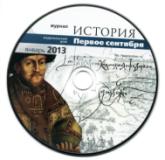 ТАРА – 2013
Электронное приложение к журналу
«История» №11/2012
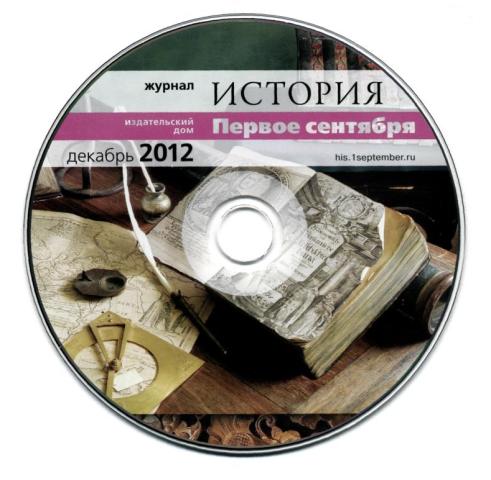 PDF-версии 
журнала «История» №11/2012 

НАУЧНО-МЕТОДИЧЕСКИЙ ЖУРНАЛ  ДЛЯ УЧИТЕЛЕЙ  ИСТОРИИ  И  ОБЩЕСТВОЗНАНИЯ
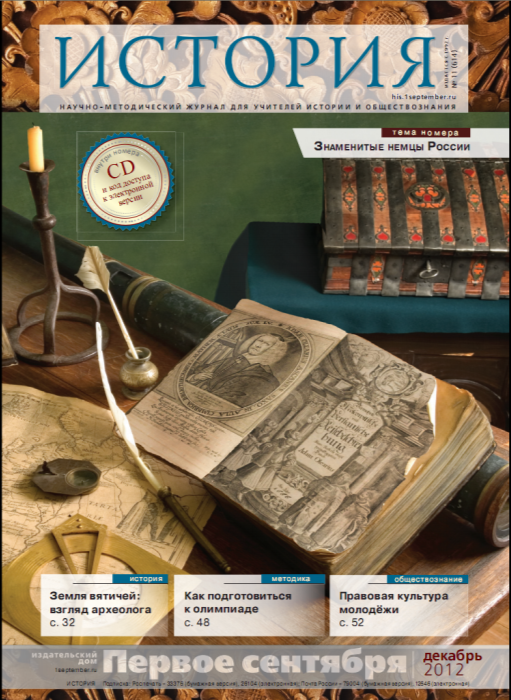 Материалы к номеру
01. ИСТОРИЧЕСКИЙ КАЛЕНДАРЬ
 Календарь. Январь 2013
02. ВСЕОБЩАЯ И ОТЕЧЕСТВЕННАЯ   ИСТОРИЯ. НЕМЦЫ В РОССИИ
02a. Материалы к уроку
 А.Савельев. Строители Российской империи
 02b. Образовательная экскурсия
	  Немецкое кладбище
02c. Задание по теме
А.Романов. Закаленный люд. Криптограмма
В.Колесин. Кроссворд. Вариант 1
В.Колесин. Кроссворд. Вариант 2
03. ОТЕЧЕСТВЕННАЯ ИСТОРИЯ
	 03a. Новости
	Фотоотчет о выставке «Преодоление: Русская Церковь и советская власть»
 03b. О.Стрелова. К Олимпиаде вместе с «Историей»
 Рабочий лист 1
 Рабочий лист 2
 Рабочий лист 3
04. ОБЩЕСТВОЗНАНИЕ
Н. Пимкина. Мой взгляд. Познавательная игра
Содержание  журнала 
«История»  №11/2012
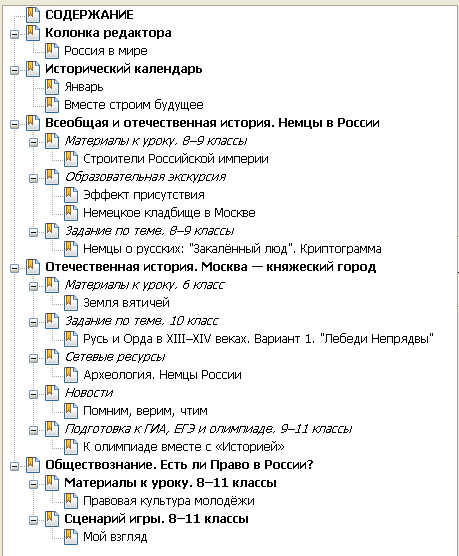 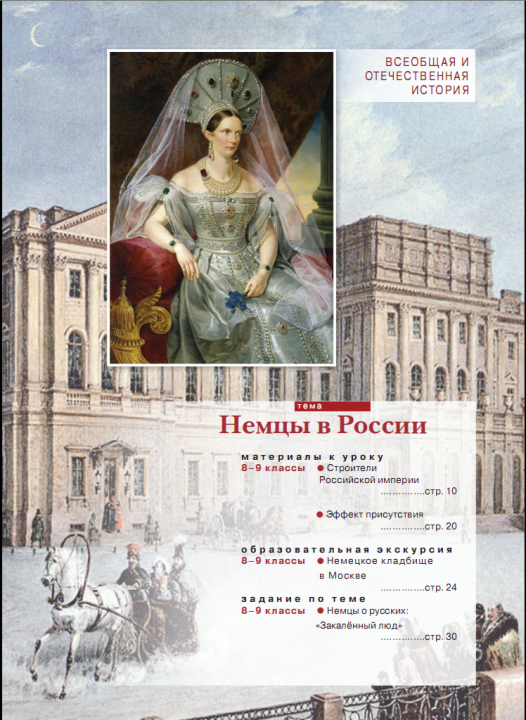 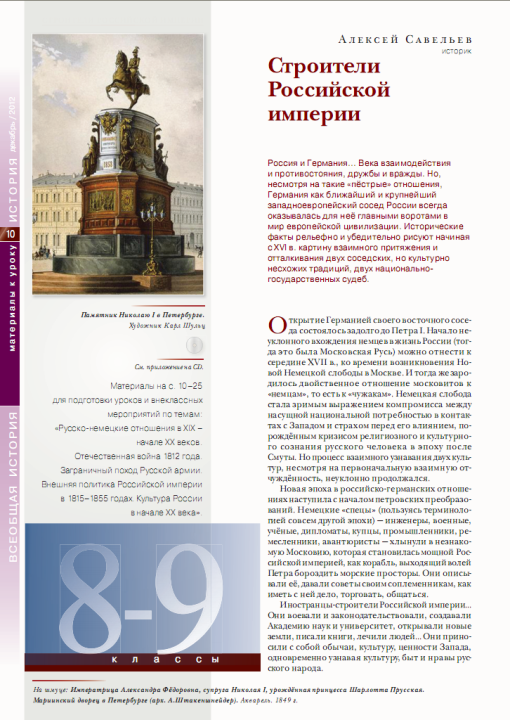 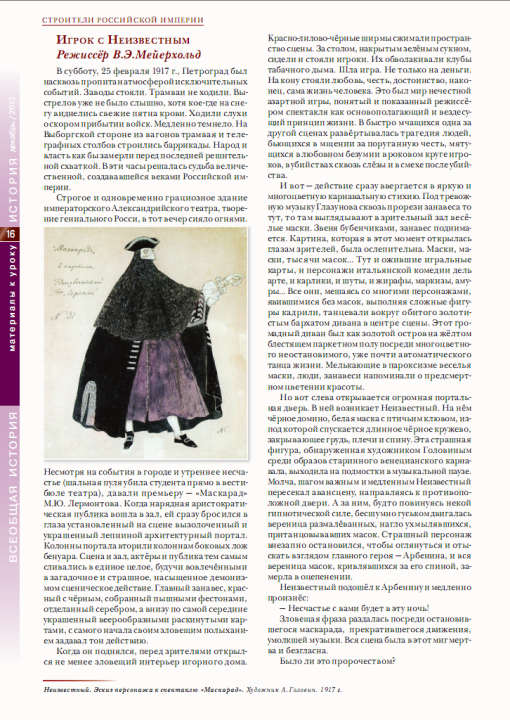 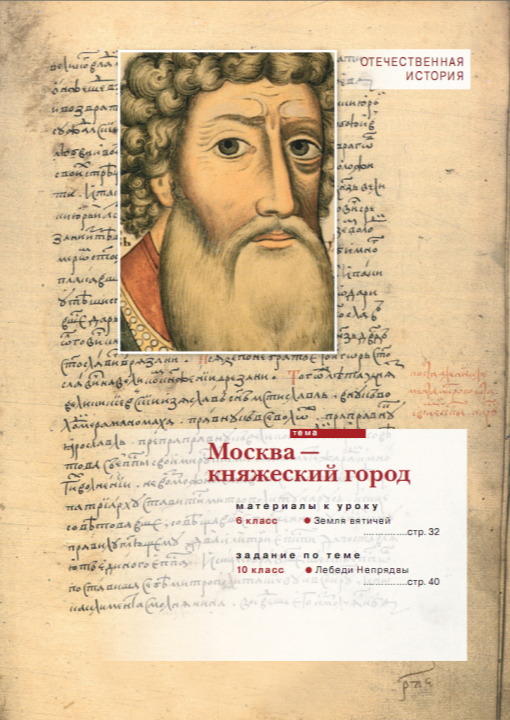 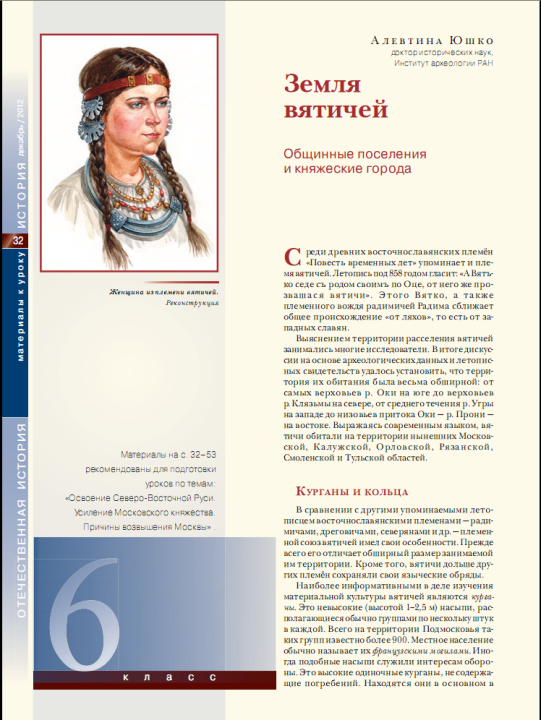 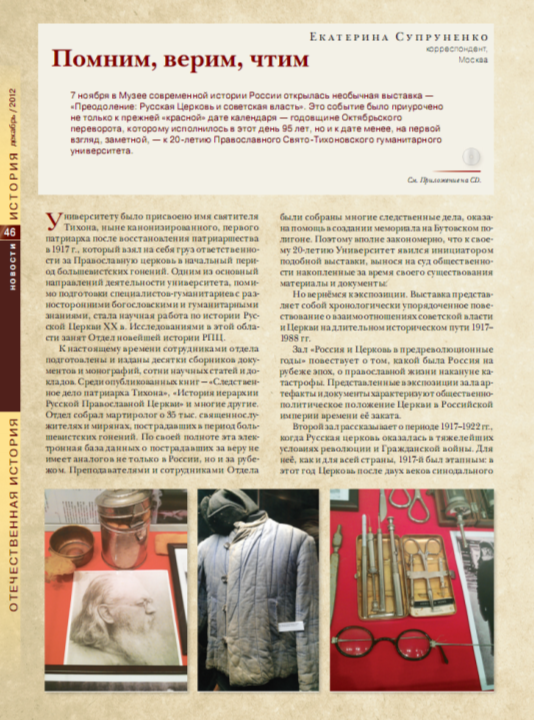 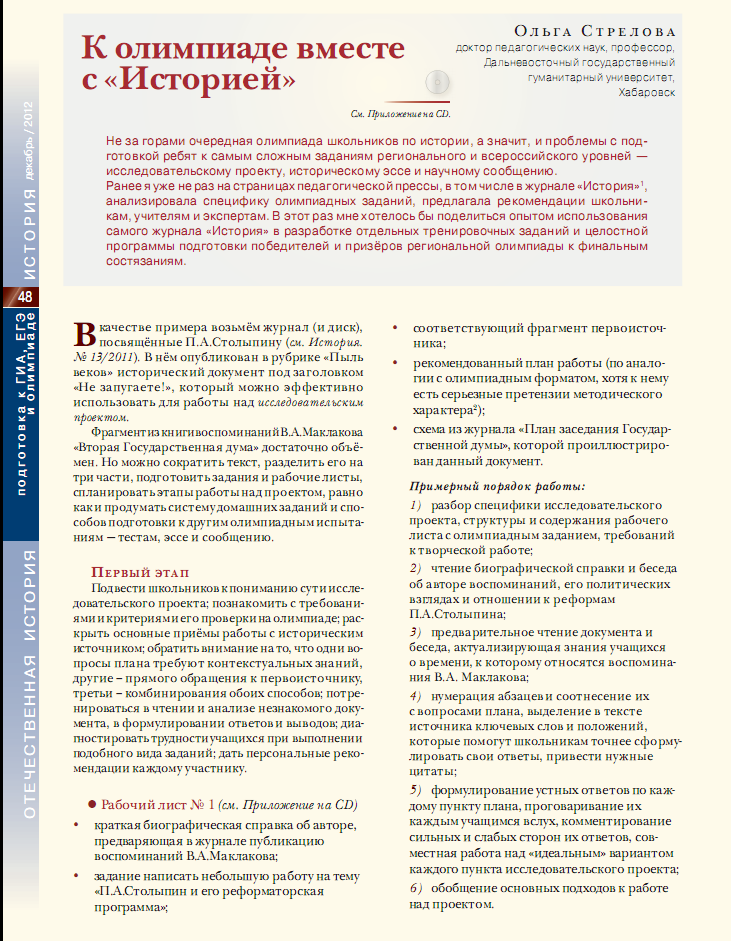 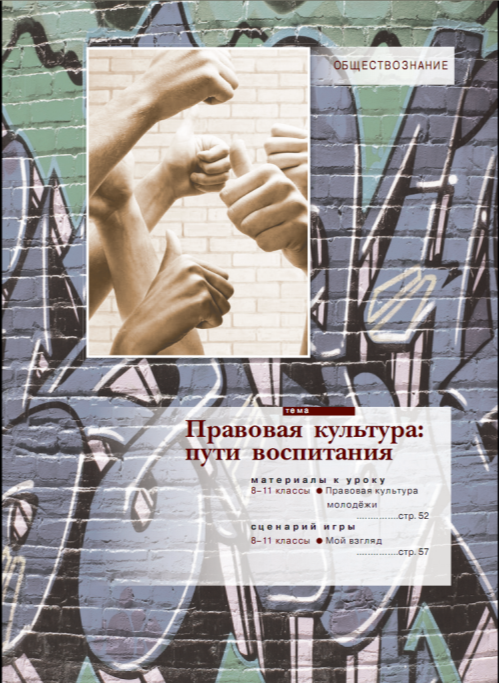 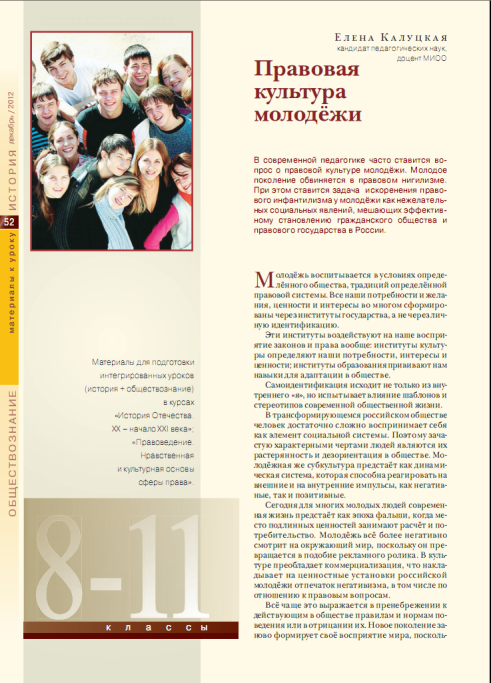 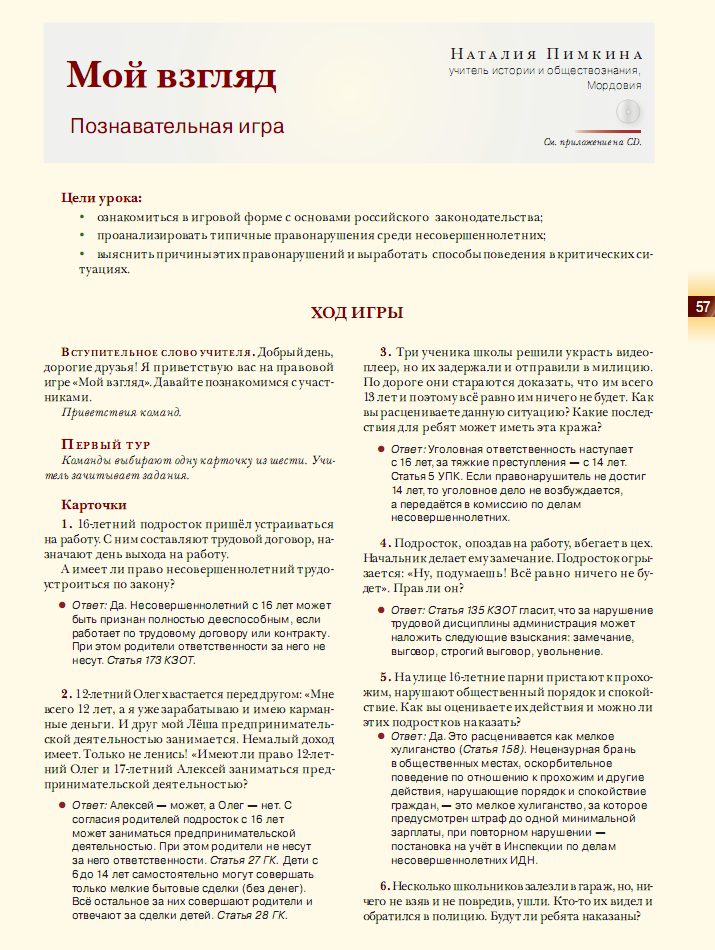 Электронное приложение к журналу
«История»  №1/2013
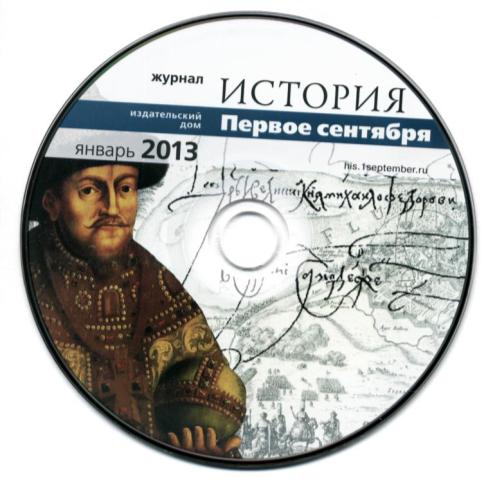 PDF-версии 
журнала 
«История» 
№1/2013

НАУЧНО-МЕТОДИЧЕСКИЙ ЖУРНАЛ  
ДЛЯ УЧИТЕЛЕЙ  ИСТОРИИ  И  ОБЩЕСТВОЗНАНИЯ
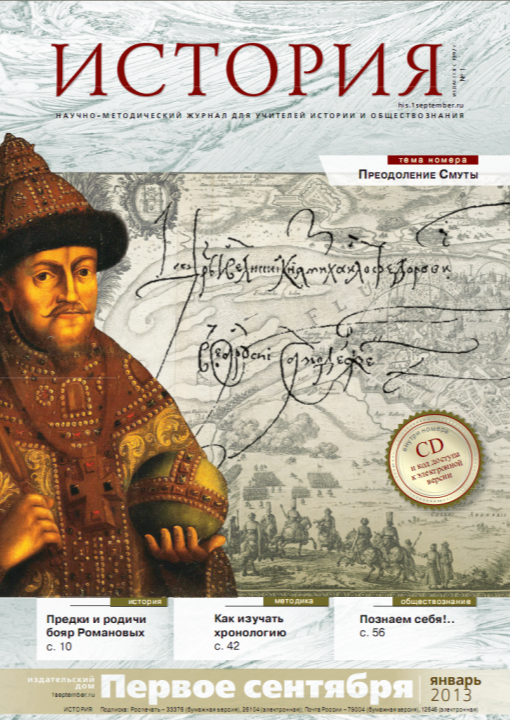 Материалы к номеру
 01. ИСТОРИЧЕСКИЙ КАЛЕНДАРЬ
	  Календарь. Январь 2013;  Календарь. Февраль 2013
	  Календарь. Январь 2013
	  Круглые даты 2013
 02. ОТЕЧЕСТВЕННАЯ ИСТОРИЯ. ПРЕОДОЛЕНИЕ СМУТЫ
	  02a. Материалы к уроку
		  Е.Пчелов. Московские бояре Романовы
	  02b. Задание по теме
		  400 лет после Смутного времени. Кроссворд
	  02c. Кино на уроке
		Видео: Трейлер к фильму «Минин и Пожарский»
 03. ИСТОРИЯ XX ВЕКА. ИЗУЧАЕМ РОДОСЛОВИЕ
	  Программа «Живая родословная»: файлы программы, инструкции по установке, примеры родословных
	  Ты и твоя родословная
		  И.Дадыкина. Ты и твоя родословная
		  Первичная анкета члена рода
 04. ОБЩЕСТВОЗНАНИЕ
	  В.Грушкова. Самопознание. Материалы к уроку
		  Анкета;  Презентация
Содержание  журнала
«История»  №1/2013
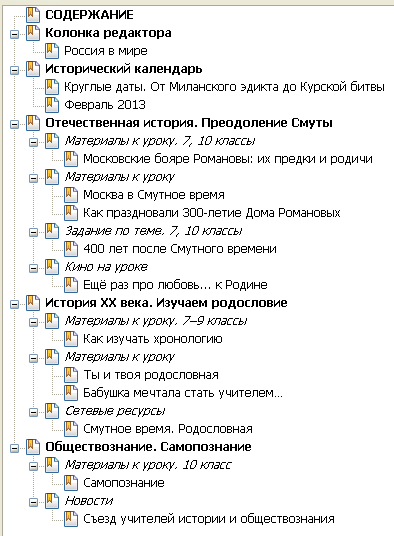 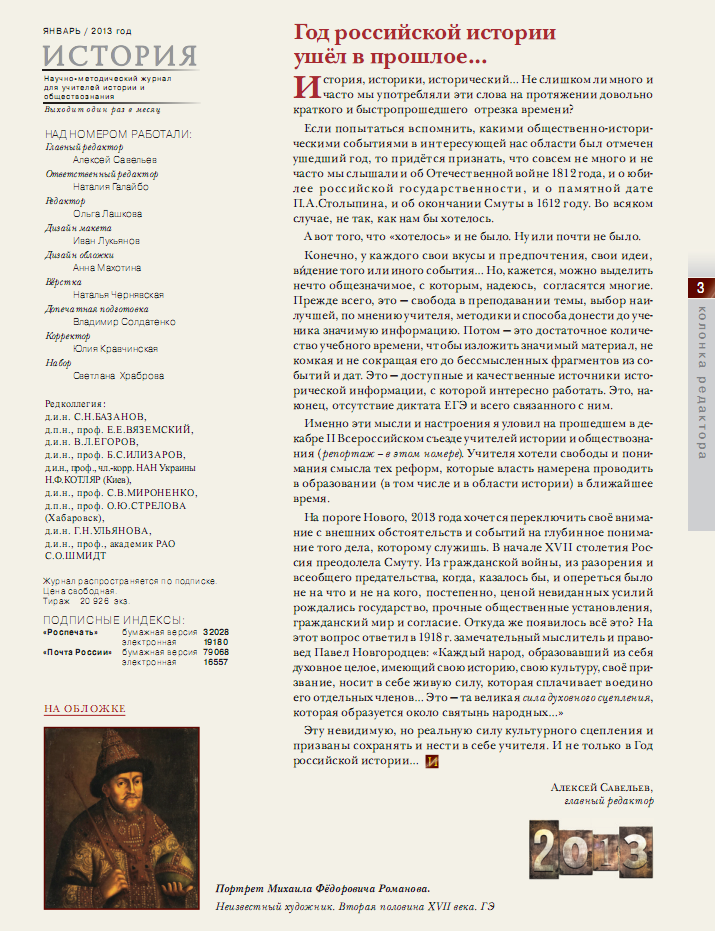 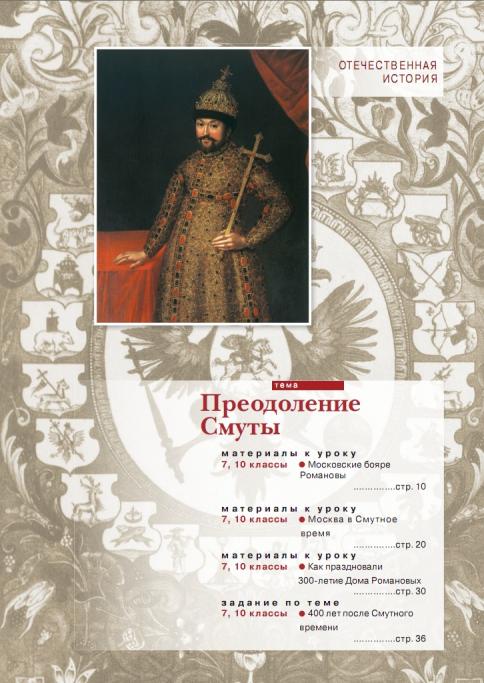 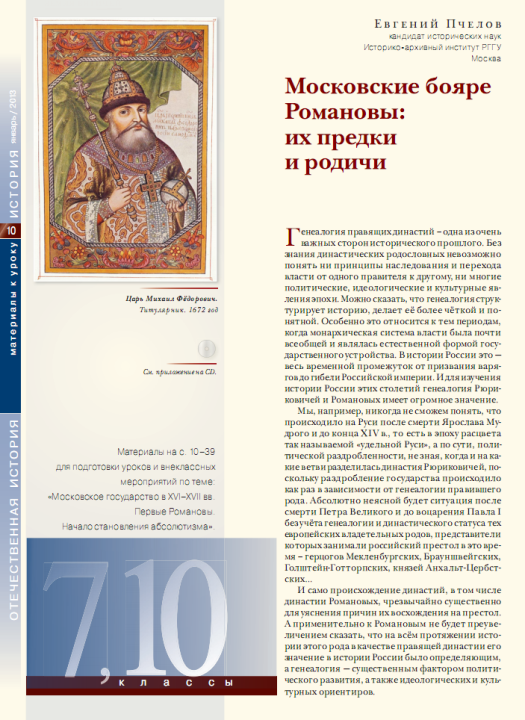 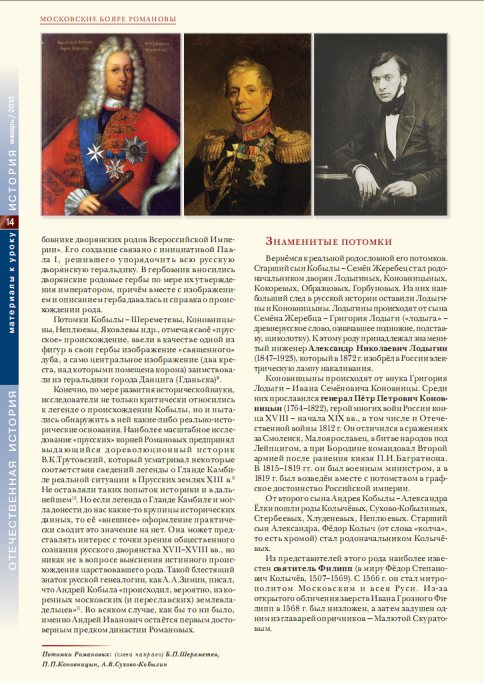 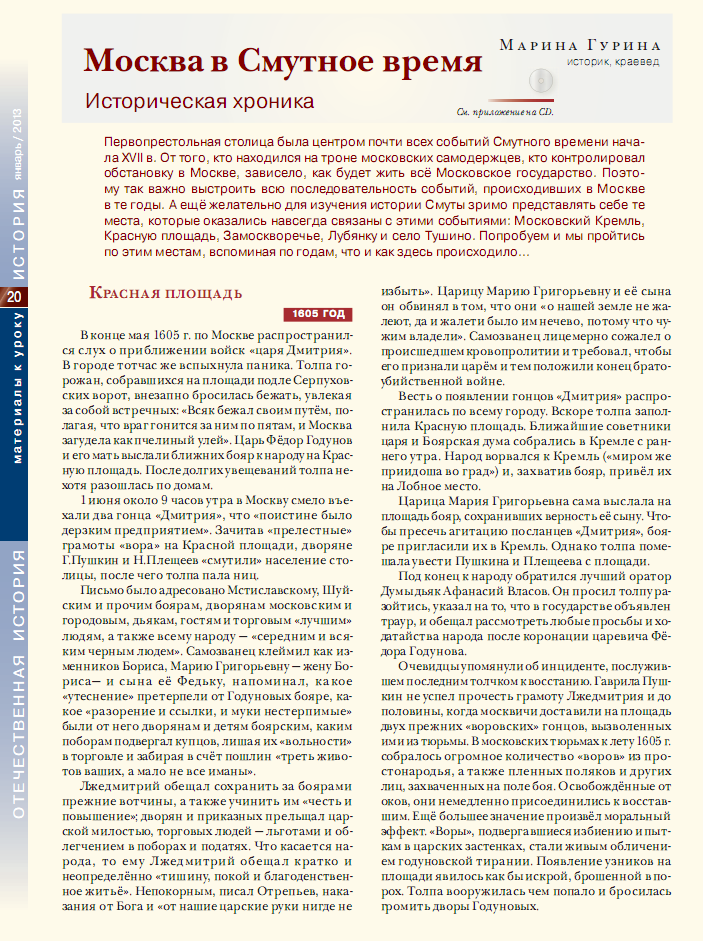 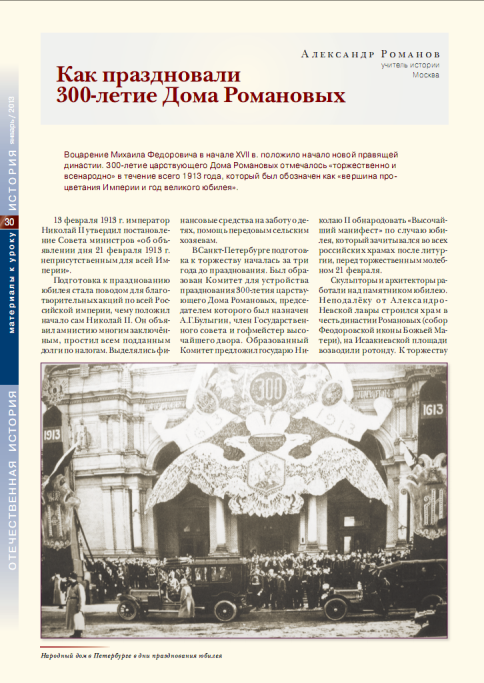 БЛАГОДАРИМ  ЗА ВНИМАНИЕ!
ПРИГЛАШАЕМ  
В ЗАЛ ЭЛЕКТРОННЫХ РЕСУРСОВ  БИБЛИОТЕКИ 
 ФИЛИАЛА ОМГПУ В Г. ТАРЕ